Small Business Support Programs RFP Conference
Department of Economic and Community Development

Official Contact: Sheila Hummel, Manager of Small Business and Community Development 

August 17, 2021

1:00pm to 2:30pm
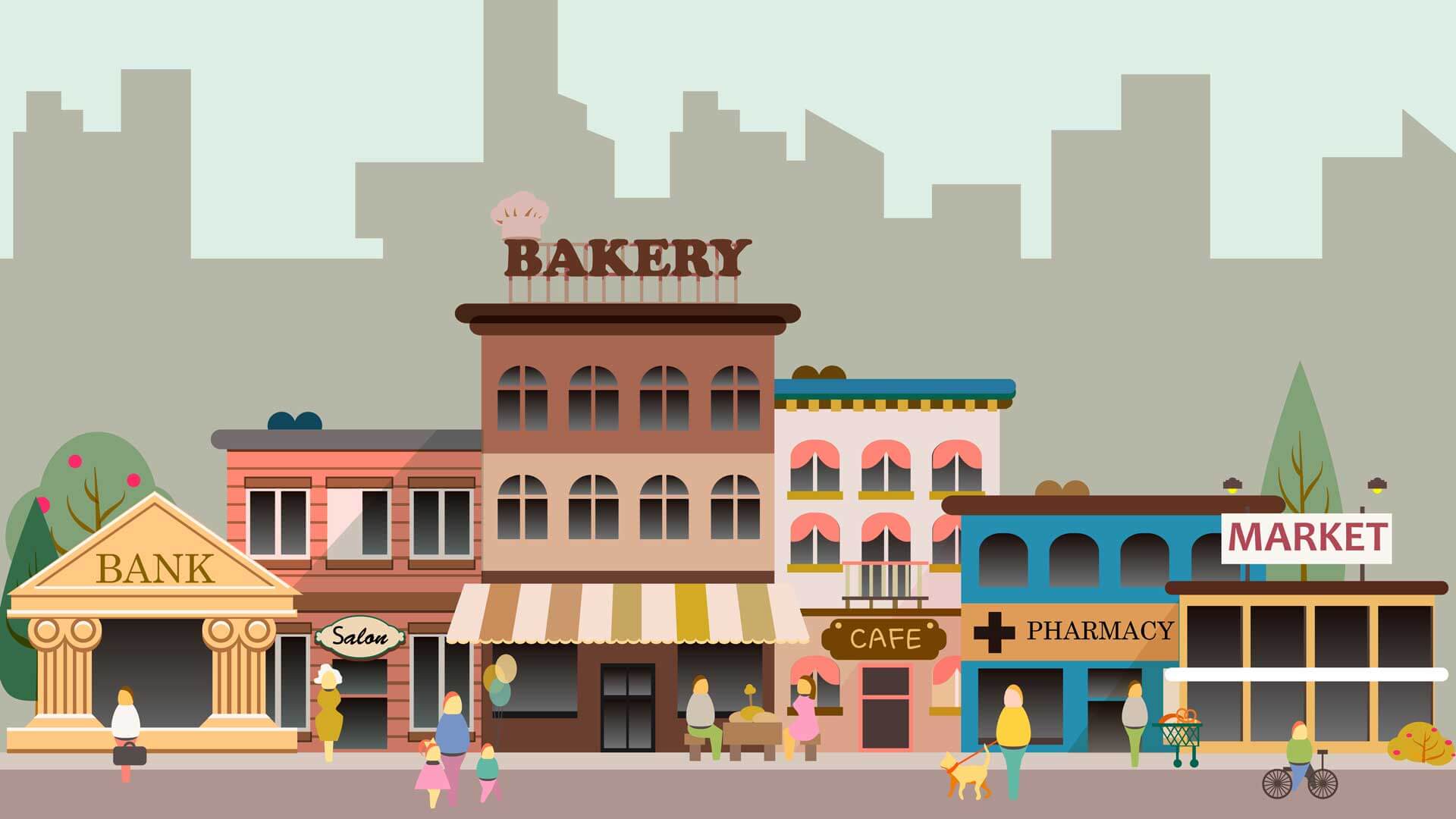 Informational  Conference Agenda
Housekeeping Items

 Opening Remarks by  Deputy Commissioner Thames

RFP Overview 

Key Dates and Next Steps 

Q&A
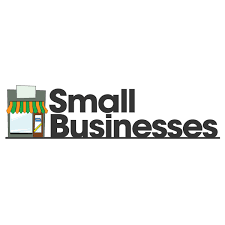 RFP Housekeeping items
Please type your questions into the chat. The team will answer as many as possible in our allotted Q&A time at the end of the presentation.

Questions and Answers will be posted in writing on the Department of Economic and Community Development https://portal.ct.gov/DECD on Dept of Administrative Services https://portal.ct.gov/DAS/CTSource/BidBoard 

 Answers posted in writing will supersede answers given live, if there is a conflict. 

Additional questions may be submitted through Friday, August 27 by emailing DECDSmallBusinessSupportRFP@ct.gov.
3
Welcome and Introductions
Welcome to the RFP conference for RFP #21ECD8092021: Small Business Support Programs, hosted by the Department of Economic and Community Development!

Please introduce yourself in the chat with your name and the organization you are representing 
(Optional) Feel free to provide some contact information for other attendees that may wish to approach your organization about potential partnerships
4
RFP Overview
Program Context and Goals
The Department of Economic and Community Development is soliciting proposals from organizations to administer programs that will aid the growth of new and existing small businesses during the next five years.
Public Act No. 21-2, Sec. 283 restructured the Small Business Express program, shifting the state away from providing direct incentives to businesses, DECD will now partner with organizations on programs designed to spur private investment, maximize private-sector expertise, and share credit risk.

The primary goals of this RFP process are:
To provide financial and technical support to Connecticut-based businesses.
To distribute a total of $125 million in financial assistance over five years.
To ensure at least 50% of the financial assistance will go to small and minority-owned businesses.
To ensure that programs are self-sustaining, without requiring further financial support from the state, after July 1, 2026.
6
Key Scope Elements: Support for Businesses
Elements of Scope
Details and Justification
Understanding that not all everyone is savvy when it comes to marketing, management, finances, or strategic planning, proposals should contain a strong technical assistance component to help business navigate the application and planning processes.
Provide technical assistance
Small business financial demands can seem endless. DECD wants to
help entrepreneurs and owners find the funding solution right for their
business. Selected providers can include different financing options to support
the many needs of small businesses.
Provide financial assistance
Knowing some business owners face barriers to accessing financing and business resources, programs should direct at least 50% of the funding to minority-, woman-, disabled- and veteran-owned businesses, and businesses located in distressed municipalities.
Support underserved businesses
Startup companies play a vital role in the state’s economy, spurring
innovation, stimulating job growth, and increasing competition and
productivity. Programs should support entrepreneurship and help
develop the state’s startup ecosystem.
Support startup businesses
7
Key Scope Elements: Funding and Sustainability
Elements of Scope
Details and Justification
Selected providers should actively solicit non-state funding to support small business programming and aid, and should consider the potential of alternative funding sources in their proposals.
Maximize private sector capital
Plan for Sustainability
State resources are not limitless. Proposers will be expected to develop revolving loan fund programs that ensure sustainable capital for small businesses.
A note on administration and loan disbursement
DECD’s main goal  is to ensure that up to  $125 million in financial assistance are distributed and achieve maximum impact in supporting small businesses over 5 years. Proposed programs should be feasible, with a clear plan to disburse financial assistance in a timely manner and avoid underutilization.

Proposers should consider subcontracting and  forming partnerships with community-based organizations and anchor institutions to ensure their financing programs can reach and attract small businesses throughout the state. These partnerships should be described in submitted proposals.
8
Performance Metrics
Throughout the lifespan of the contract, DECD will require monthly reports from organizations on the following key metrics. 
Proposers are welcome to propose additional metrics that measure progress towards the RFP’s goals.
Number of applications;
Number of small businesses that received assistance, including a breakdown of financial and technical assistance;
Number of minority-, woman-, disabled- and veteran-owned businesses, and businesses located in distressed municipalities;
Amounts and types of assistance provided;


Total number of jobs on the date of application and the number proposed to be created or retained;
Most recent employment figures of the small businesses receiving assistance;
Default rate of small businesses that received assistance; and
Progress of the program becoming self-sustainable.
9
Value Proposal Elements
Respondents should propose the financial size and scope of the program they intend to run, with the understanding that up to $125 million in state funds are available to contractors over 5 years.
The value proposal section of a response should be comprised of a budget including several elements:
Descriptions of all proposed direct and indirect costs, including a proposed administrative cost rate (subject to negotiation with DECD).
A detailed cost narrative explaining the basis and rationale for costs proposed.
A plan and timeline outlining how the program would be self-sustaining by July 1, 2026. 
A description of the contractor’s plans to leverage private sector and philanthropic capital to support sustainability.
There is no prescribed template for the value proposal. Proposers should provide a clear, legible, and detailed budget in a format of their choosing.
10
Key Dates and Next Steps
Key RFP Dates
12
RFP Submission Process
This RFP process will be fully electronic – there is no need to submit paper copies of proposals 

Proposals should be submitted as PDFs by 11:59PM on Thursday, September 30, to DECDSmallBusinessSupportRFP@ct.gov 

Proposal submission requirements begin on page 16 of the Small Business Support Programs RFP
Proposers should include a 2-page executive summary 
All proposal questions must be answered, in a maximum of 30 pages 
Three references from previous or ongoing projects will be required
13
Proposal Content Checklist
Cover Sheet (including required information: RFP Name or Number, Legal Name, FEIN, Complete Address, Contact Person, Title, Phone Number, E-mail)
Table of Contents
Executive Summary (2 pages max)
Main Proposal Body with relevant attachments
IRS Determination Letter (for non-profits)
Two years of most recent annual audited financial statements; OR any financial statements prepared by a Certified Public Accountant
Proposed budget, including budget narrative and cost schedules for planned subcontractors if applicable 
Conflict of Interest Disclosure Statement
Statement of Assurances
14
Proposal Formatting Guidance
Proposal Formatting Checklist:
Is the proposal formatted to fit 8 ½ x 11 (letter-sized) paper?
Is the main body of the proposal within the page limit?
Is the proposal in 12-point, Times New Roman font?
Does the proposal format follow normal (1 inch) margins and 1 ½ line spacing?
Does the proposer’s name appear in the header of each page?
Does the proposal include page numbers in the footer?
Are confidential labels applied to sensitive information (if applicable)?

Ultimately, the content of proposals will be evaluated, not legibility, structure, or form. However, proposers should ensure their responses are well-structured and follow a logical flow, so that evaluators can easily understand and assess the details of their proposals.
15
Questions and Answers
The remainder of our time will be allocated to questions and answers.

Please post your questions in the Zoom chat.

Frequently asked  questions will be posted on DECD’s website.
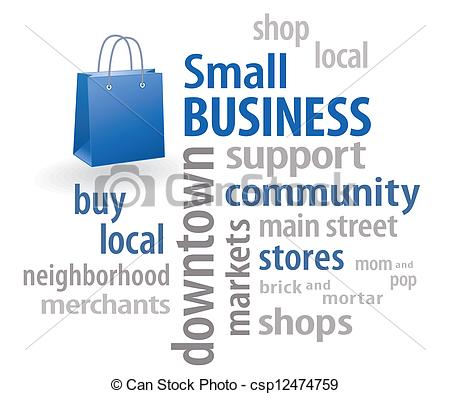 16